Vyjmenovaná slova po s trochu jinakAutor: Mgr. Ivana TesařováMateriál vznikl v rámci projektu Škola pro životč.proj. CZ.1.07/1.4.00/21.2165
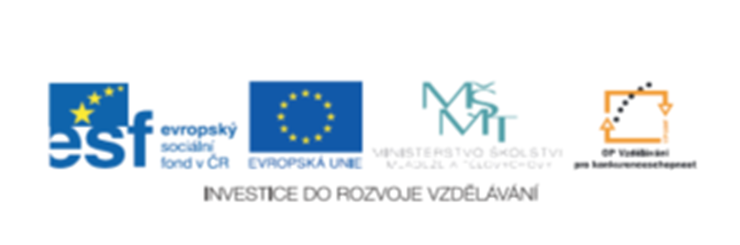 4. 11. 2011
Vyhledej a seřaď vyjmenovaná slova po s
-syč-
sýr-
-syn-
-et
-ek
-ý
sýkor-
-a
sýč-
-sychr-
-avý
-ový
syr-
-at
-syt-
-at
sysel
-syp-
u-
-sych-
Co můžeš říct o způsobu, jakým jsou rozdělena slova?
STAVBA SLOVA
NE  –  ROZ  –  SYP -  ALO
PŘEDPONOVÁ           KOŘEN             PŘÍPONOVÁ
ČÁST                                                     ČÁST
Všimni si, že slovo může mít víc jak jednu předponu.
Jak poznáš kořen slova?
SKUPINOVÁ PRÁCE
zlo -
- ek
- syn -
- áček
KOŘEN
je společná část 
slov příbuzných
Cvičení:   Každá skupina „pracuje“ na jednom až dvou  
vyjmenovaných slovech. Má za úkol:  
Vytvořit multifunkční karty tak, že každá karta  /15 krát 20 cm/
obsahuje jedno slovo příbuzné. Na jedné straně karty bude jeho
obrázek. Zadní strana obrázku udává následující  informace:
a/ vysvětlení pojmu a příklady vět s příbuzným slovem v různém tvaru
b/ synonymum
c/ zeměpisné názvy
PROCVIČOVÁNÍ PRAVOPISU VYJMENOVANÝCH SLOV

S – lák, měs – c, s – rový, s – rotek, s – rup, s – novec, s –tý, 
zás – lka, S – mona, nes - čkuj, hlas – tý, ús – lí, s – sel, 
s – lonky, zámek S – chrov, Nové S – rovice, s –to, bes –dka
pos – pat, s – lák, s – rovátka, přes – tit se, pos – lovna.

Použij ve větách, neboj se slovníku.
Bonus pro šikulky :  SKATVÝ / KATZVY / SOKÝVY
                                   
                                    VYKOP / DRAVY / HEŇVÝ

                                    RÝV /  TÝV / YV
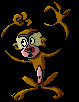